Pred teboj so posnetki pesmic, ki smo se jih letos učili. Prvi zvočnik predvaja glasbo z besedilom, drugi pa samo klavirsko spremljavo.pesmica KROFpesmica MALI POTEPUHpesmica PRVO LETO SLUŽIMpesmica LEPA ANKA
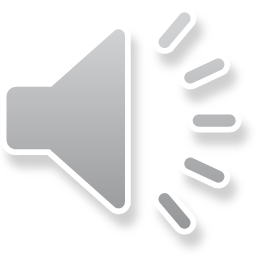 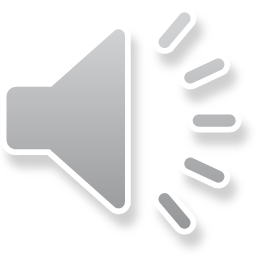 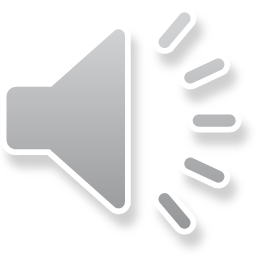 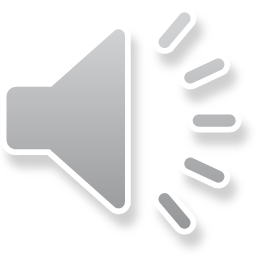 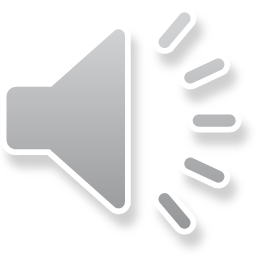 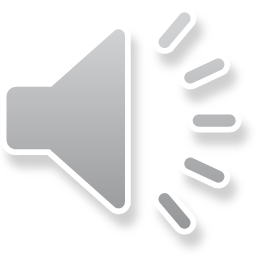 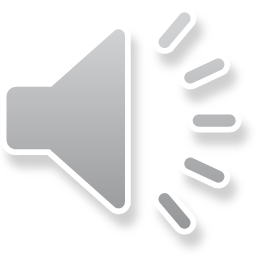